VOORSTELLING CLUB-API
Schermclub Latem - Deurle
Els Monsaert
WAT IS EEN CLUB-API?
= Aanspreekpersoon Integriteit binnen een sportclub 

= Een laagdrempelig aanspreekpunt waarbij sporters, hun ouders, trainers, bestuurders of andere betrokkenen
terechtkunnen met een vraag, vermoeden of klacht over seksueel, psychisch of fysiek grensoverschrijdend gedrag.
GRENSOVERSCHRIJDEND GEDRAG 
BINNEN DE SPORT
Fysiek
Psychisch
Sexueel
Pesten
Verwaarlozing
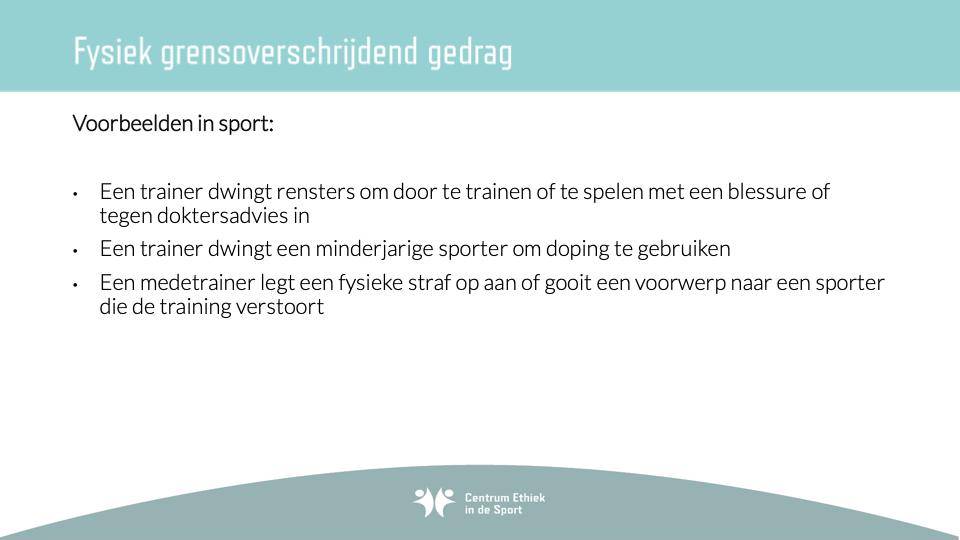 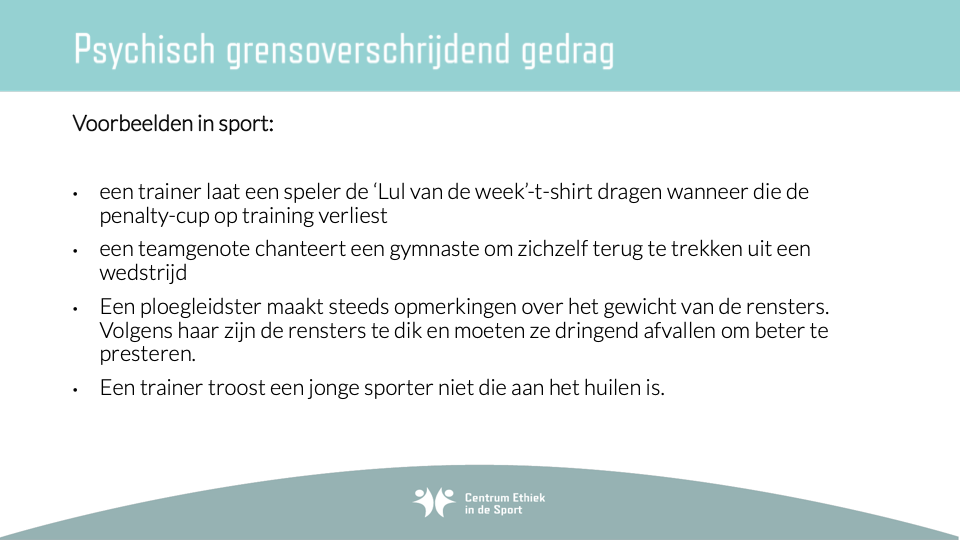 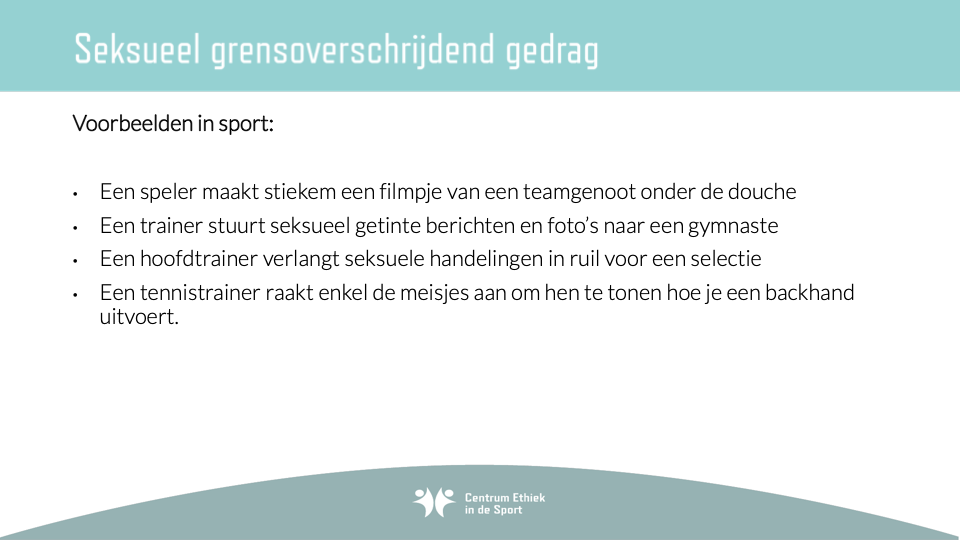 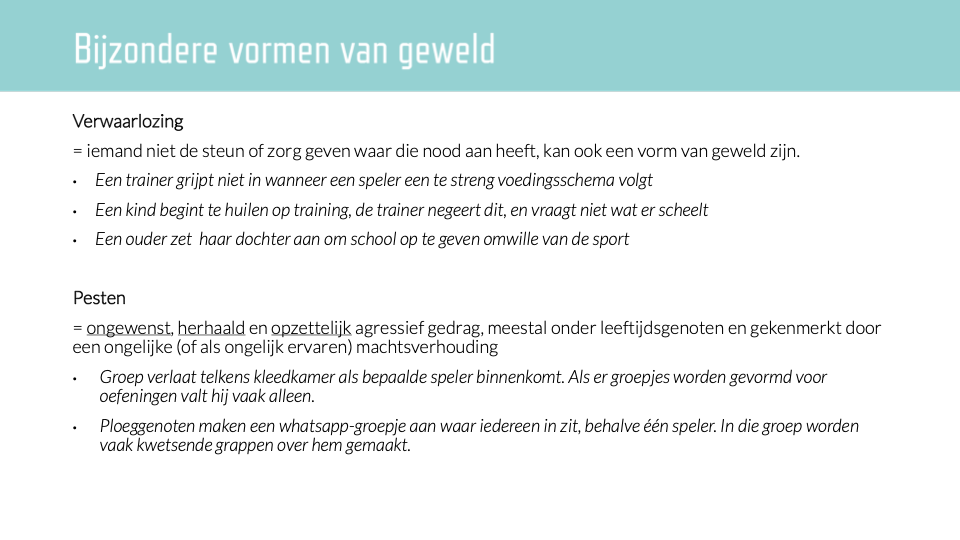 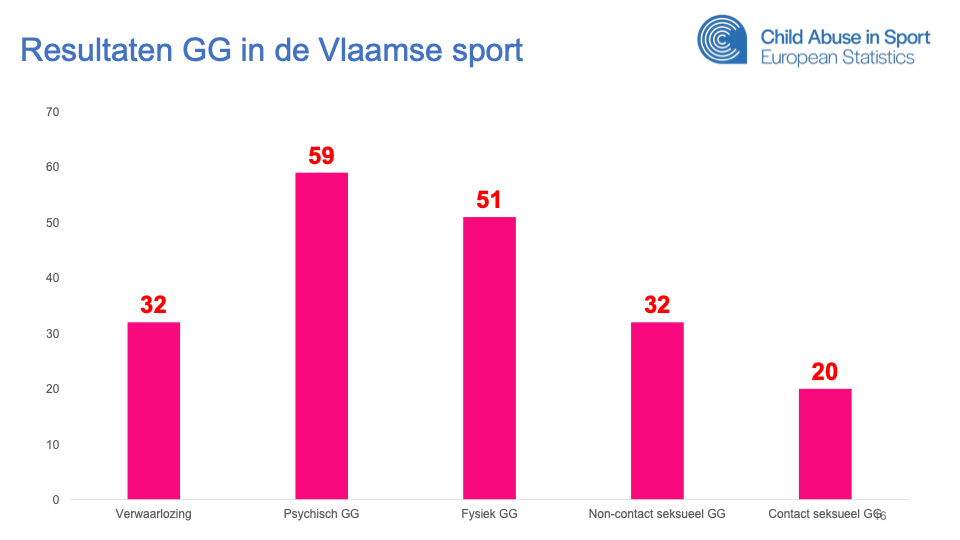 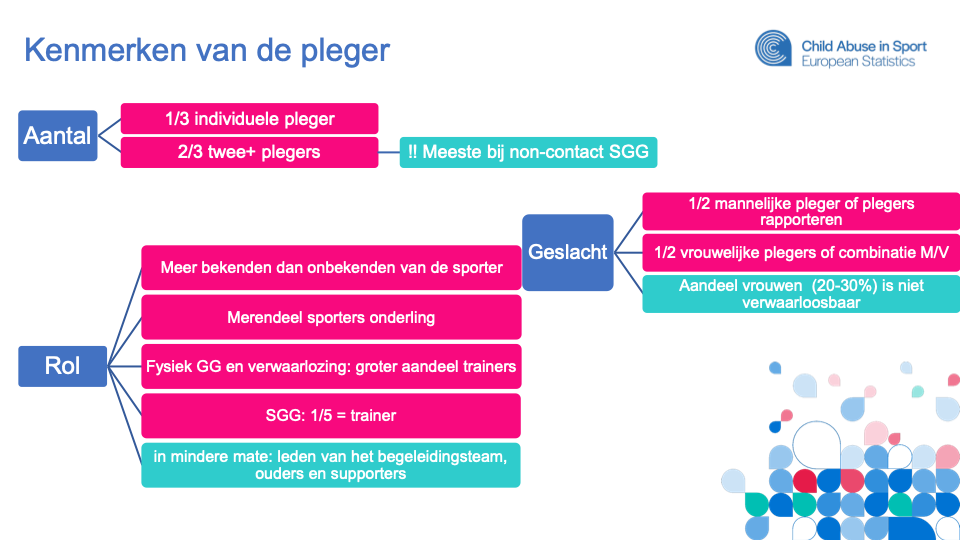 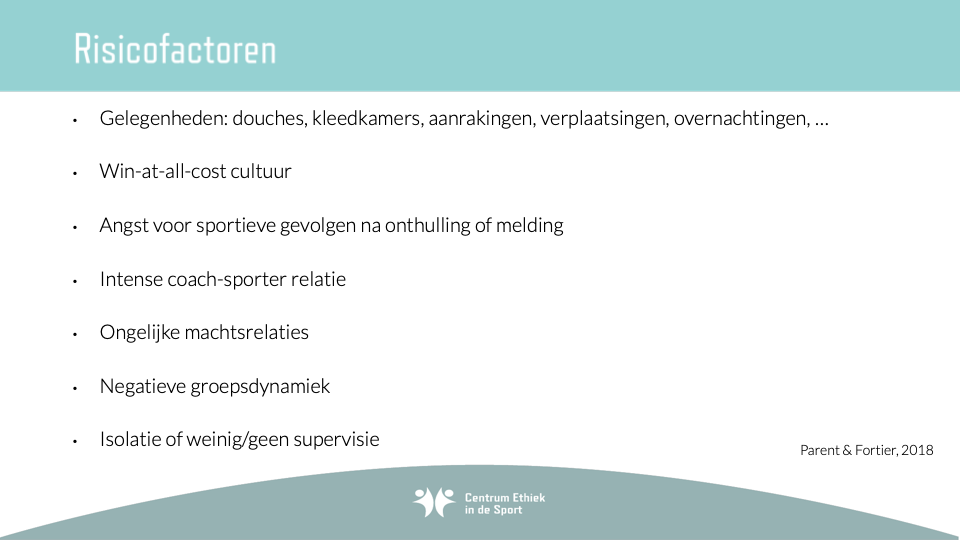 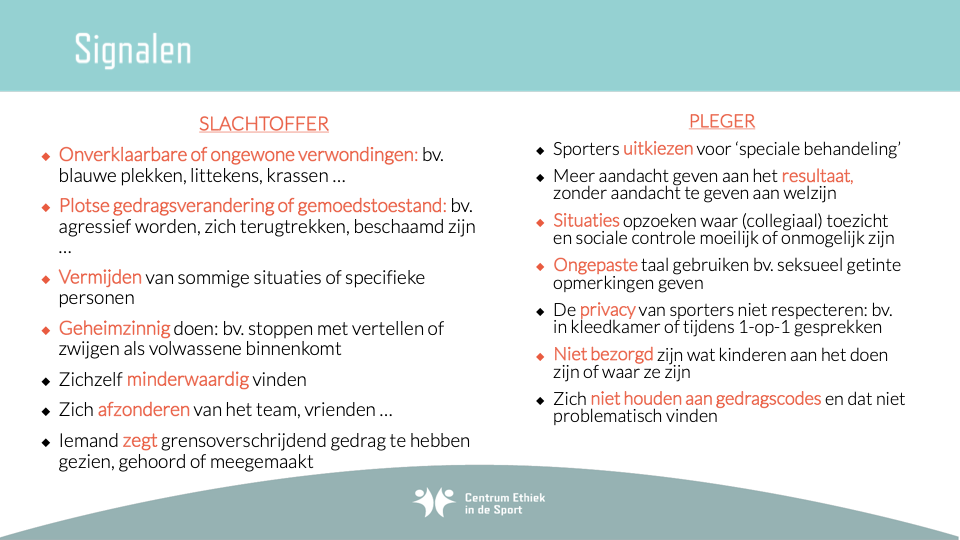 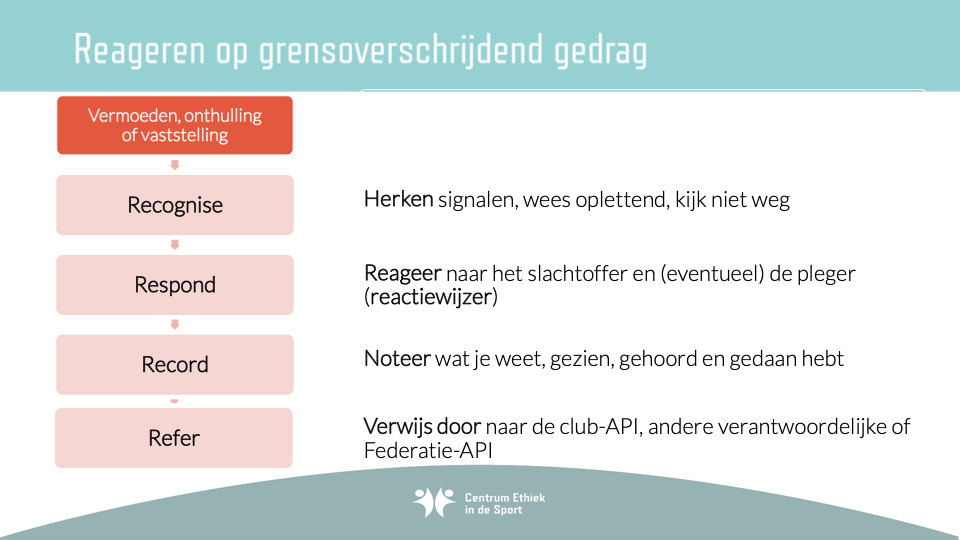 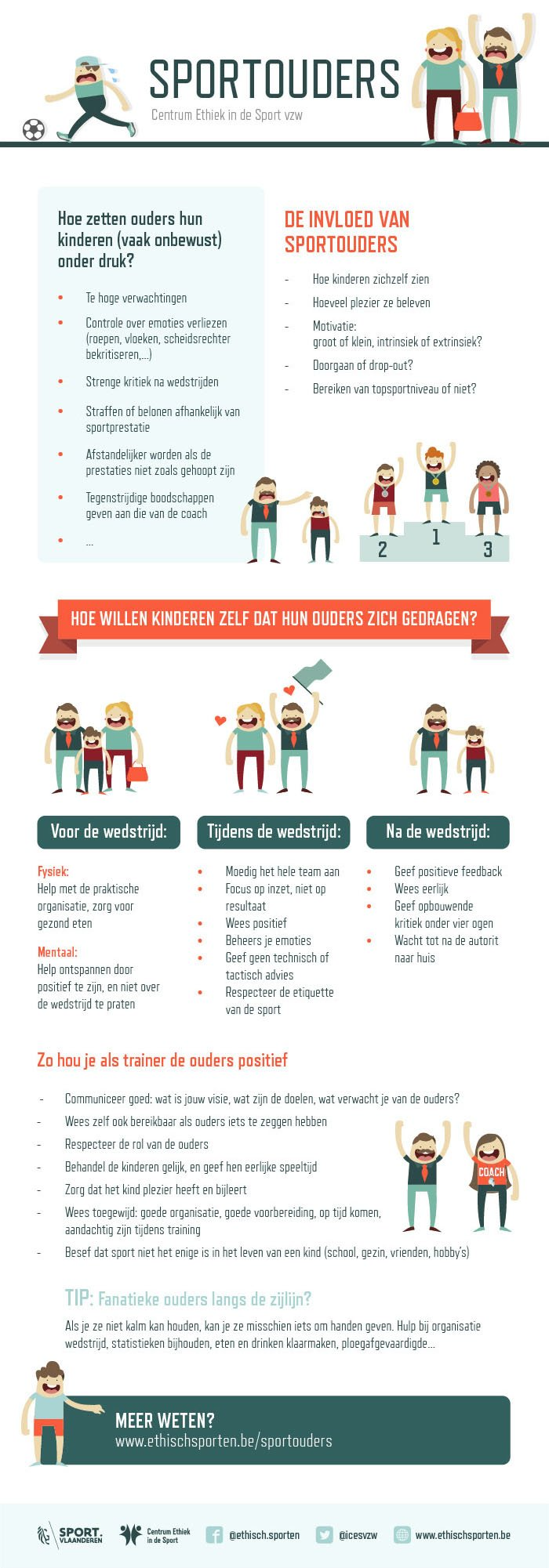 WAT ZIJN DE TAKEN VAN DE API?
Aanspreekpunt en eerste opvang
Coördinatie van het handelingsprotocol en doorverwijzing
Preventie en ondersteuning clubbestuur
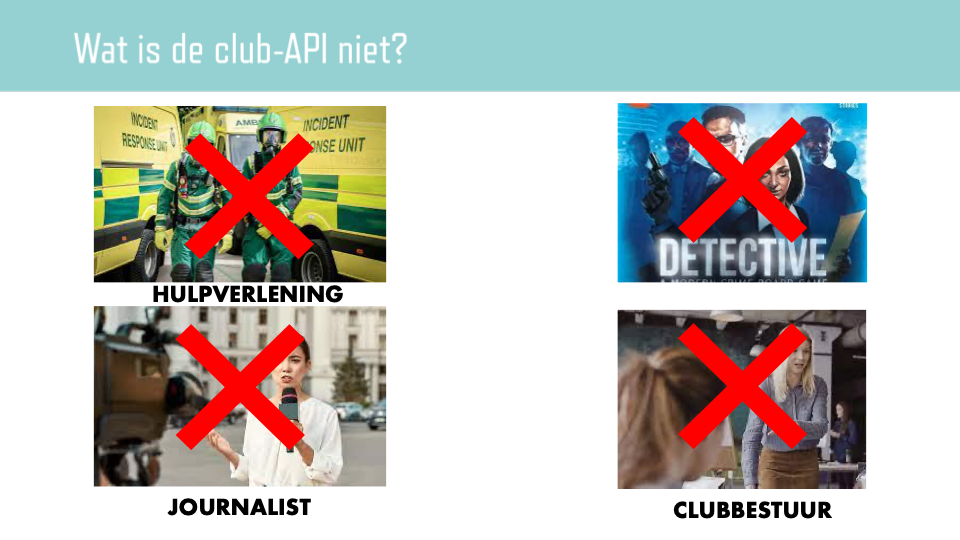 CONTACTGEGEVENS
APISCHERMCLUBLATEMDEURLE@GMAIL.COM